La transcription
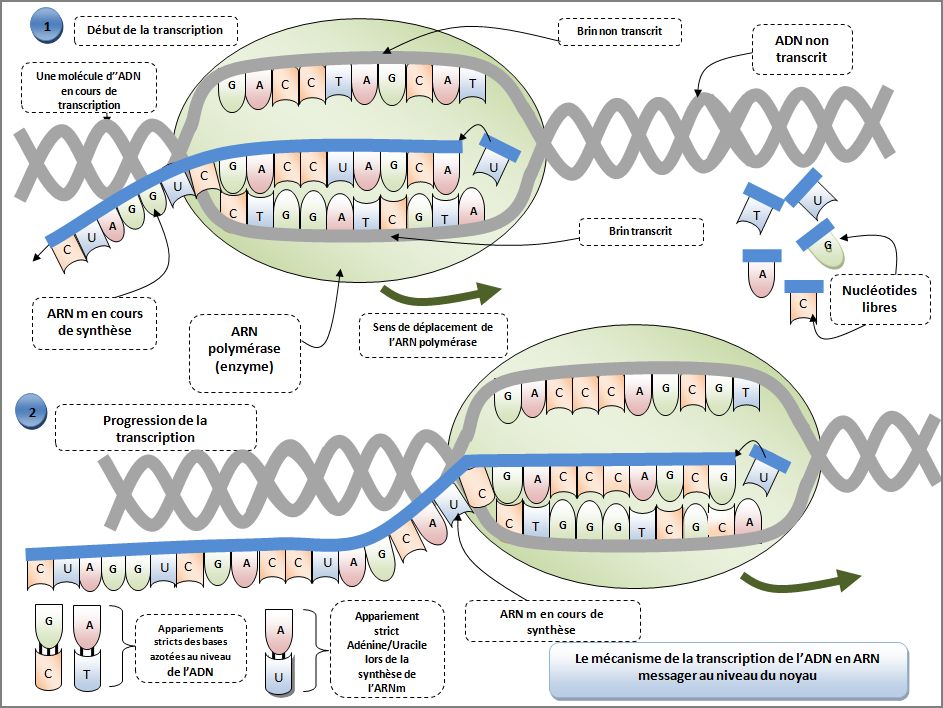 1
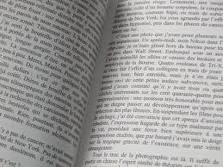 Définition
C’est un processus moléculaire qui permet de transformer l’information génétique, contenue dans un gène, en une molécule (ARNm) capable de sortir du noyau.
2
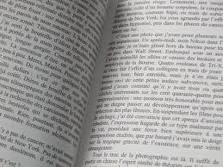 Localisation
Page 12
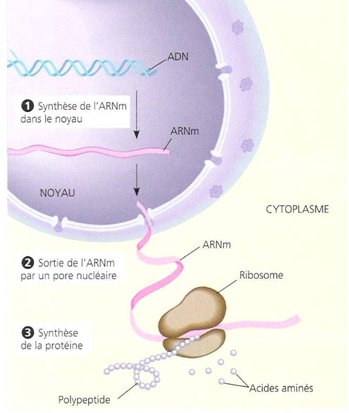 = La transcription
Le noyau cellulaire
3
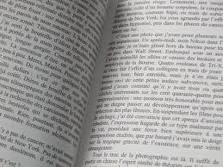 Quel(s) brin(s) est/sont transcrit(s)?
Page 14
ADN est double brin
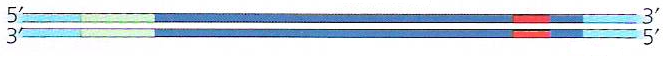 Un seul brin d’ADN est copié = brin codant
4
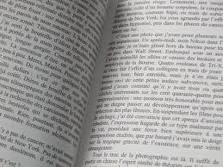 Les limites du brin codant
Page 14
Le promoteur
(Début)
Le terminateur
(Fin)
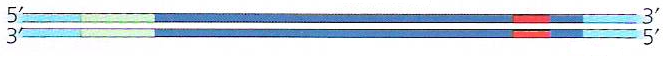 Un gène
5
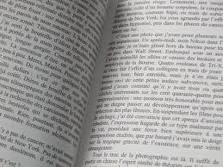 Sens de lecture du brin codant
Page 14
Le promoteur
(Début)
Le terminateur
(Fin)
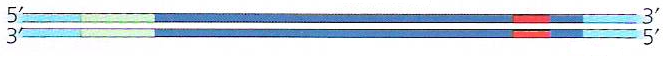 6
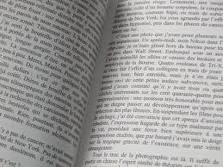 Enzyme principale
Page 14
L’ARN polymérase : 

- Lire le brin codant d’ADN et fabriquer l’ARNm.
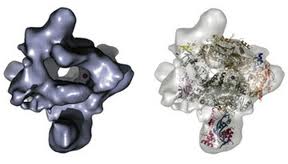 7
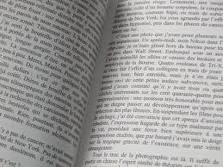 Les étapes de la transcription
Pages 14 - 15
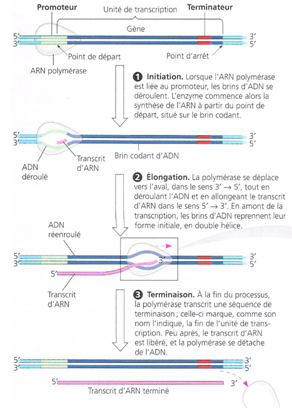 3 étapes:


L’initiation

L’élongation

La terminaison
8
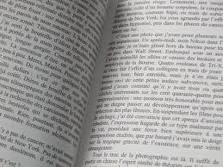 L’initiation (1)
Page 15
1.- ARN polymérase se fixe au promoteur

		- Favorisée par des protéines (= facteurs de transcription)

			Complexe d’initiation
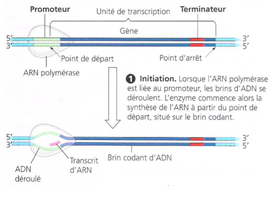 2.- Déroulement de la      	  double hélice.


	3.- Cassure des liaisons 	« H »
9
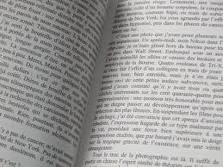 L’élongation (2)
Pages 15-16
L’ARN polymérase  commence à lire l’ADN (sens 3’ → 5’).

	Début de la synthèse de l’ARNm (sens 5’ → 3’).
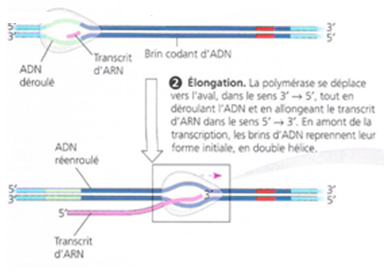 10
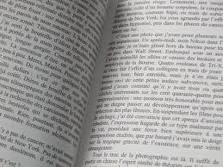 L’élongation (2)
Pages 15-16
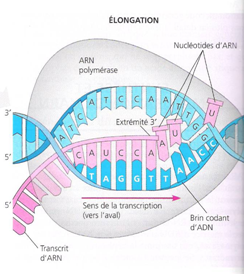 Exposition de 15 à 20 bases.

	L’ARNm se détache progressivement.
Un gène peut être transcrit plusieurs fois, des ARN polymérases se suivent  → ↑ nbre d’ARNm identiques
11
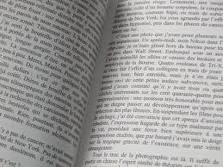 La terminaison (3)
Pages 15-16
ARN polymérase lit la séquence terminateur


	→ libération de l’ARN « prémessager ».


	→ détachement de l’ARN polymérase.
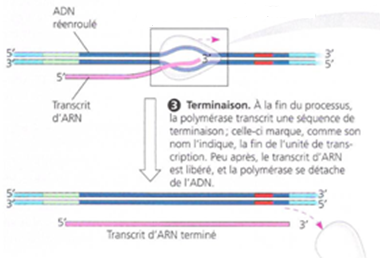 12
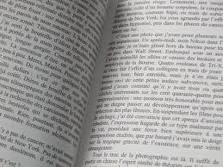 Page 16
ARN « prémessager »?
13
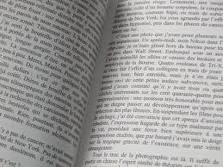 L’ARN prémessager
Page 16
Il doit subir une maturation


		2 modifications:
			- Les deux extrémités
			- 2 types de séquences
					• Exons (= régions codantes, conservées)
					• Introns ( = régions non codantes, éliminées)
ARN messager (ARNm)
14
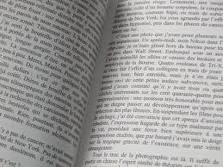 La maturation de l’ARN
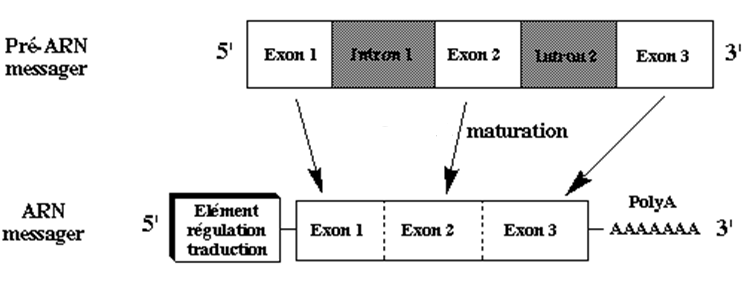 15
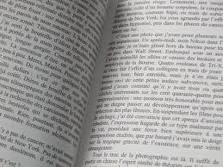 Page 16
Exercice
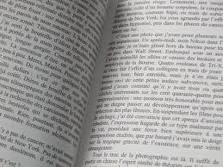 ADN
Page 16
Trouver le brin d’ADN complémentaire.
     TACGGCCTTATATATGCGCAA
3’
5’
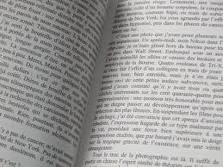 ADN (réponse)
Page 16
Trouver le brin d’ADN complémentaire.

   TACGGCCTTATATATGCGCAA
   ATGCCGGAATATATACGCGTT
3’
5’
5’
3’
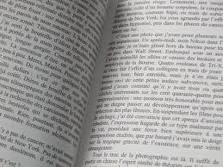 ARN
Page 16
Transcrire le brin codant d’ADN en ARN.
1.- Trouver le brin codant.
2.- Transcrire

   TACGGCCTTATATATGCGCAA
   ATGCCGGAATATATACGCGTT
3’
5’
3’
5’
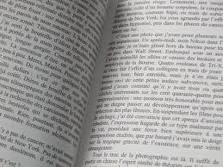 ARN (réponse)
Page 16
Transcrire le brin codant d’ADN en ARN.

   TACGGCCTTATATATGCGCAA
   AUGCCGGAAUAUAUACGCGUU
3’
5’
5’
3’